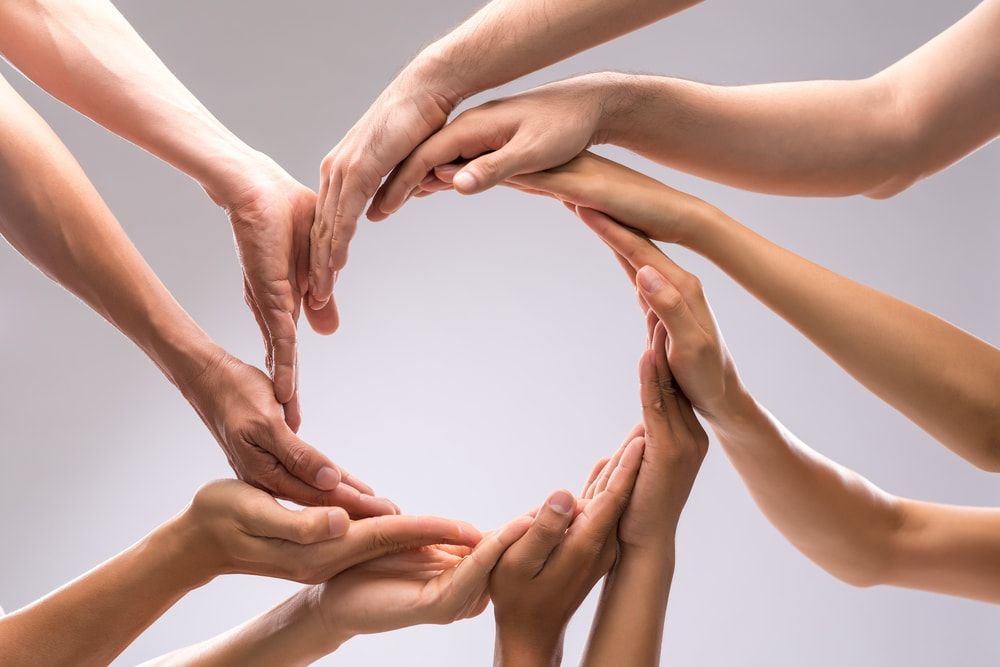 7 COMPROMISOSen la Implementación del Pacto
Belén Romá
Ernesto Cavassa sj
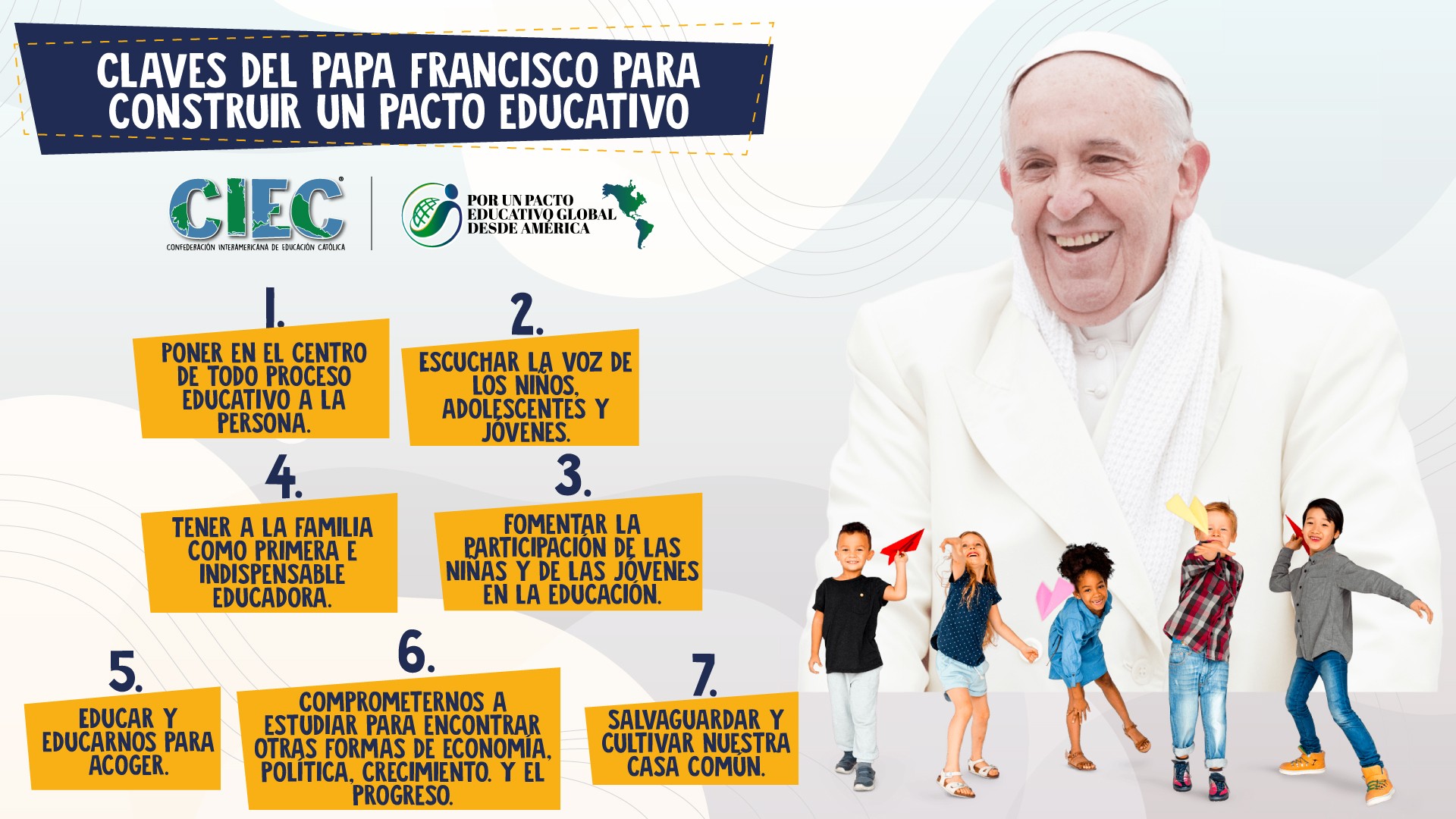 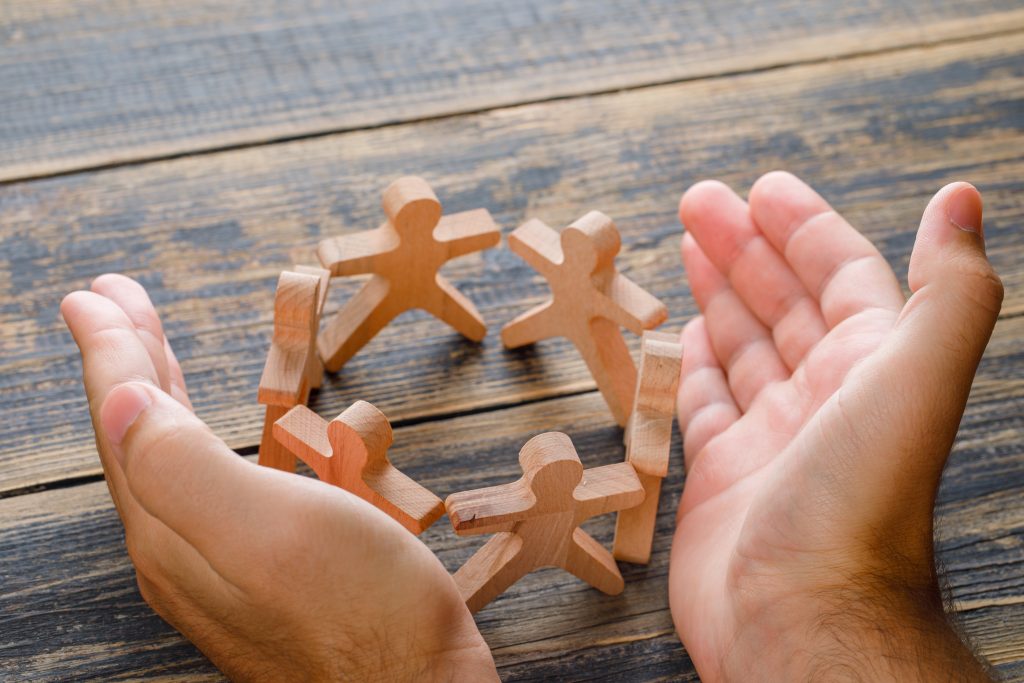 1. La persona en el centro
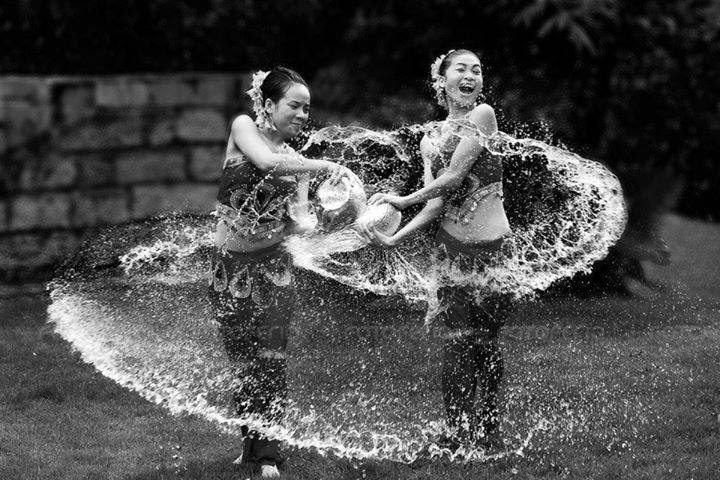 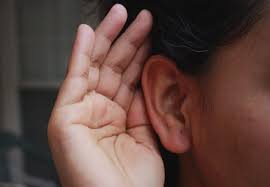 2. Escuchar a los niños, niñas, adolescentes y jóvenes
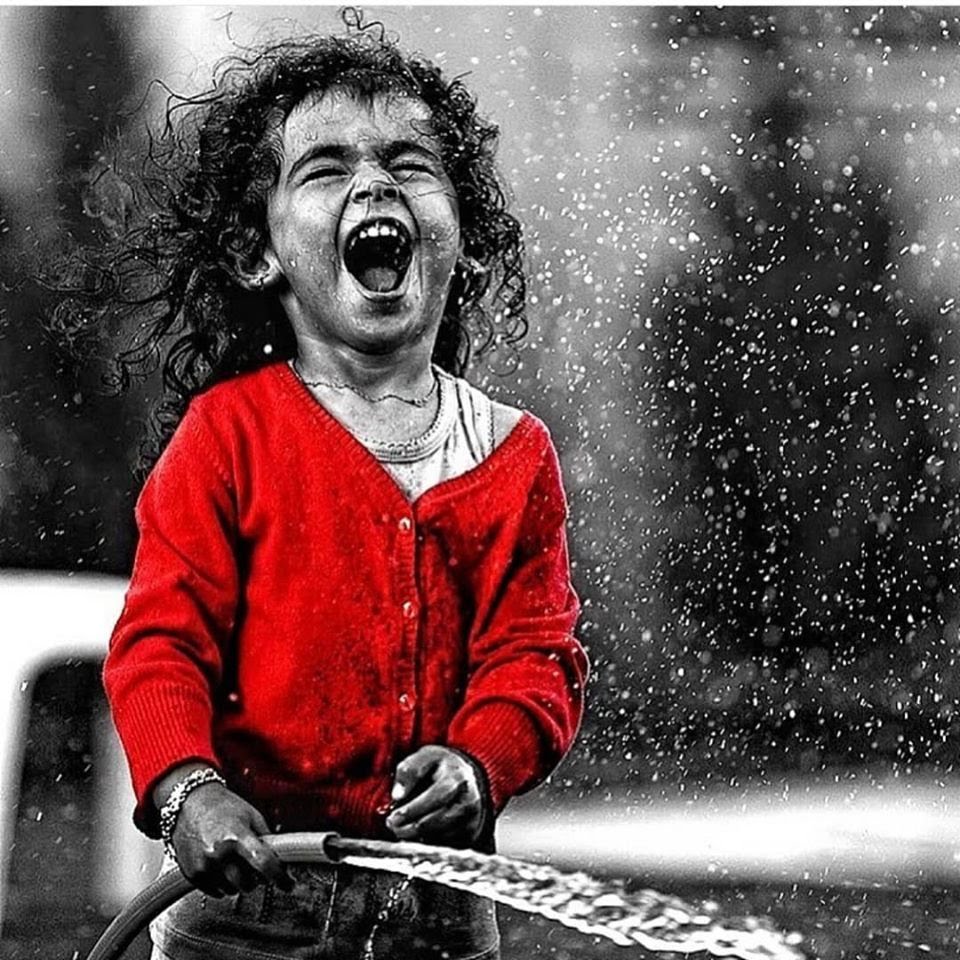 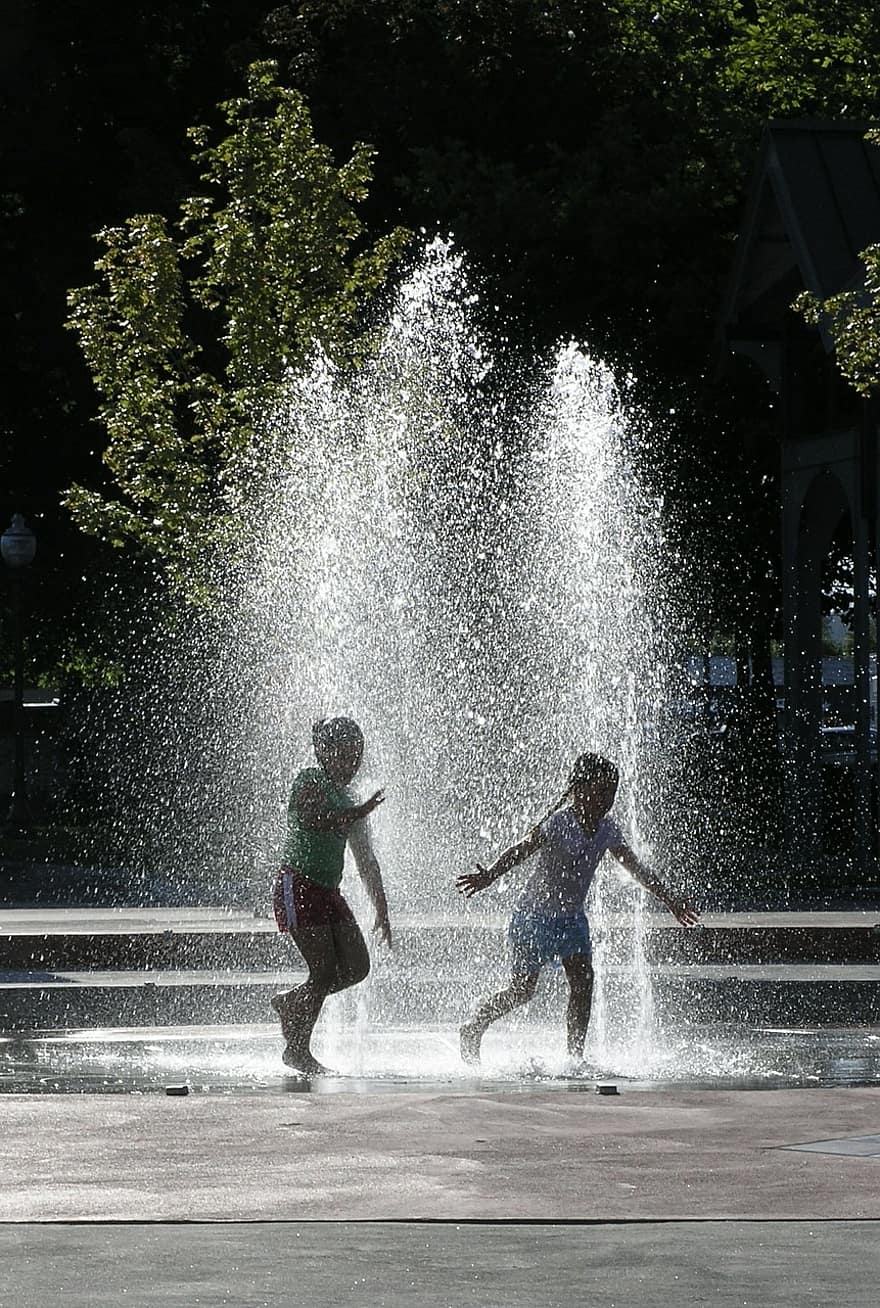 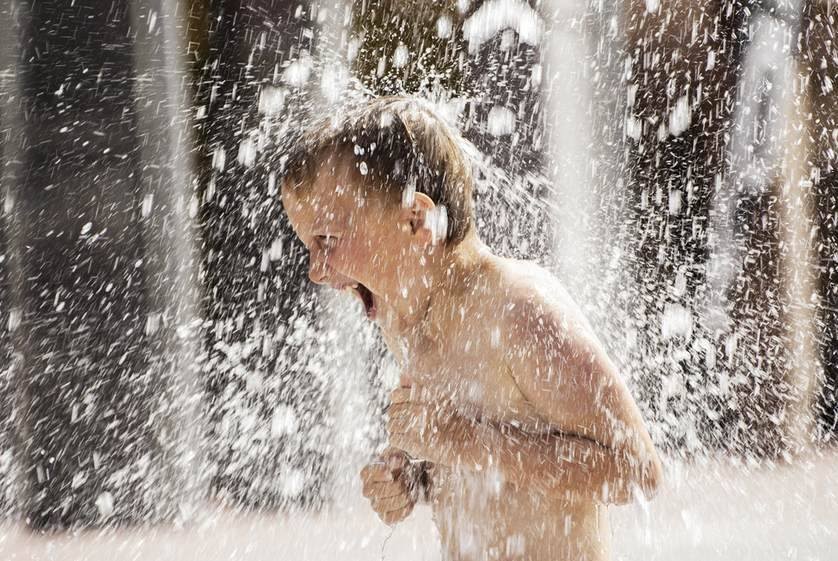 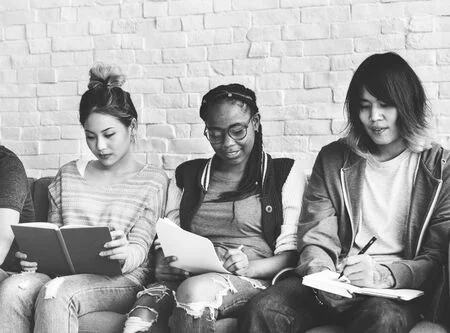 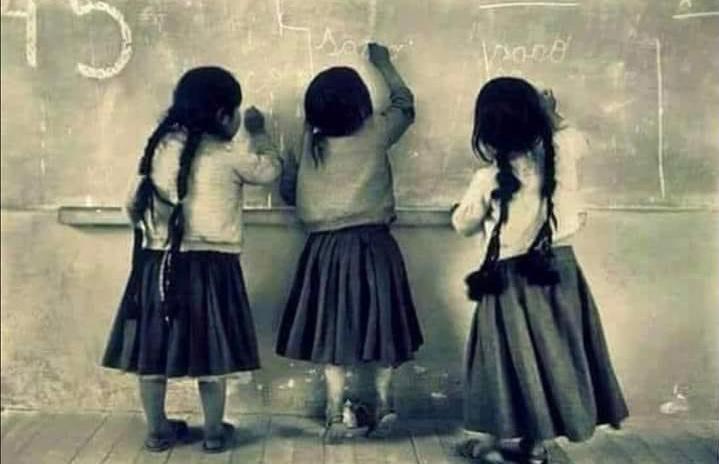 3. Participación de niñas
 y  jóvenes
 en la educación.
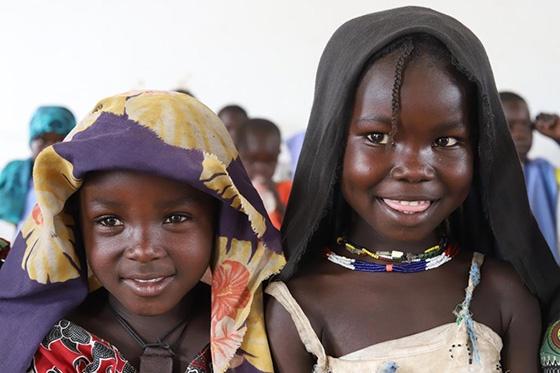 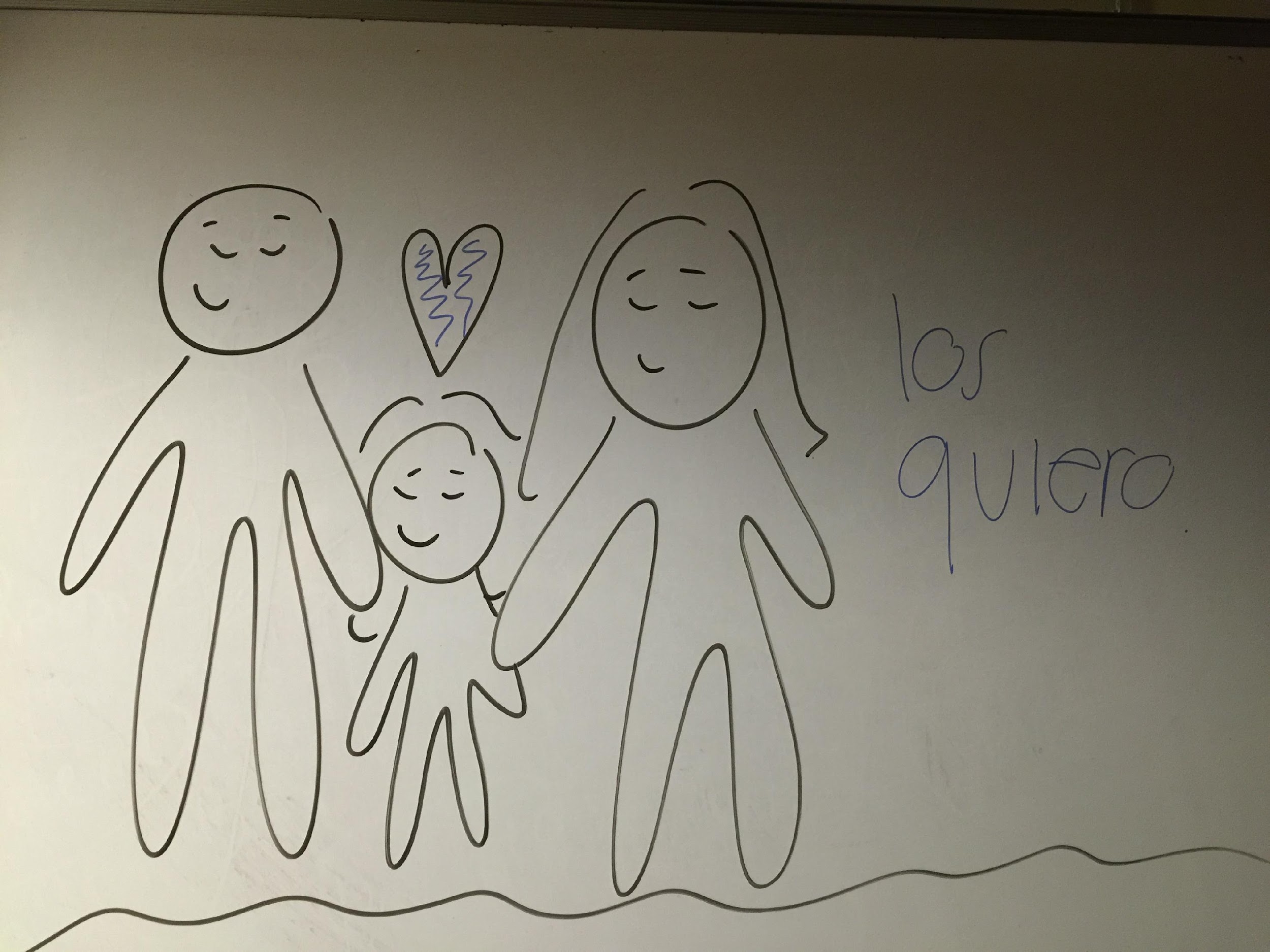 4. La familia primera educadora
Un dibujo que mi hija Alba pintó en la pizarra de mi consultorio antes de irse al colegio
5. Educar y educarnos para acoger y abrirnos
 a los más vulnerables y marginados
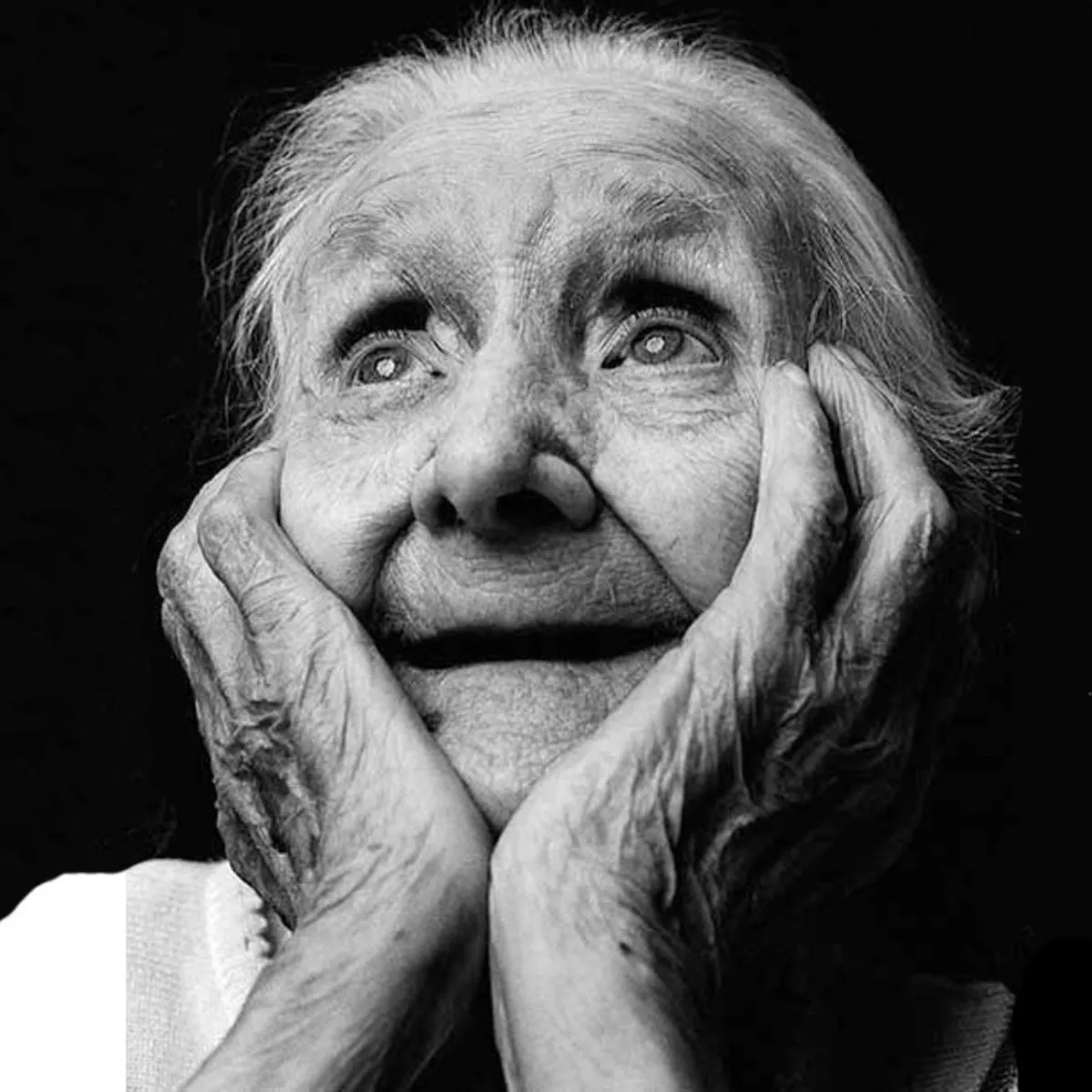 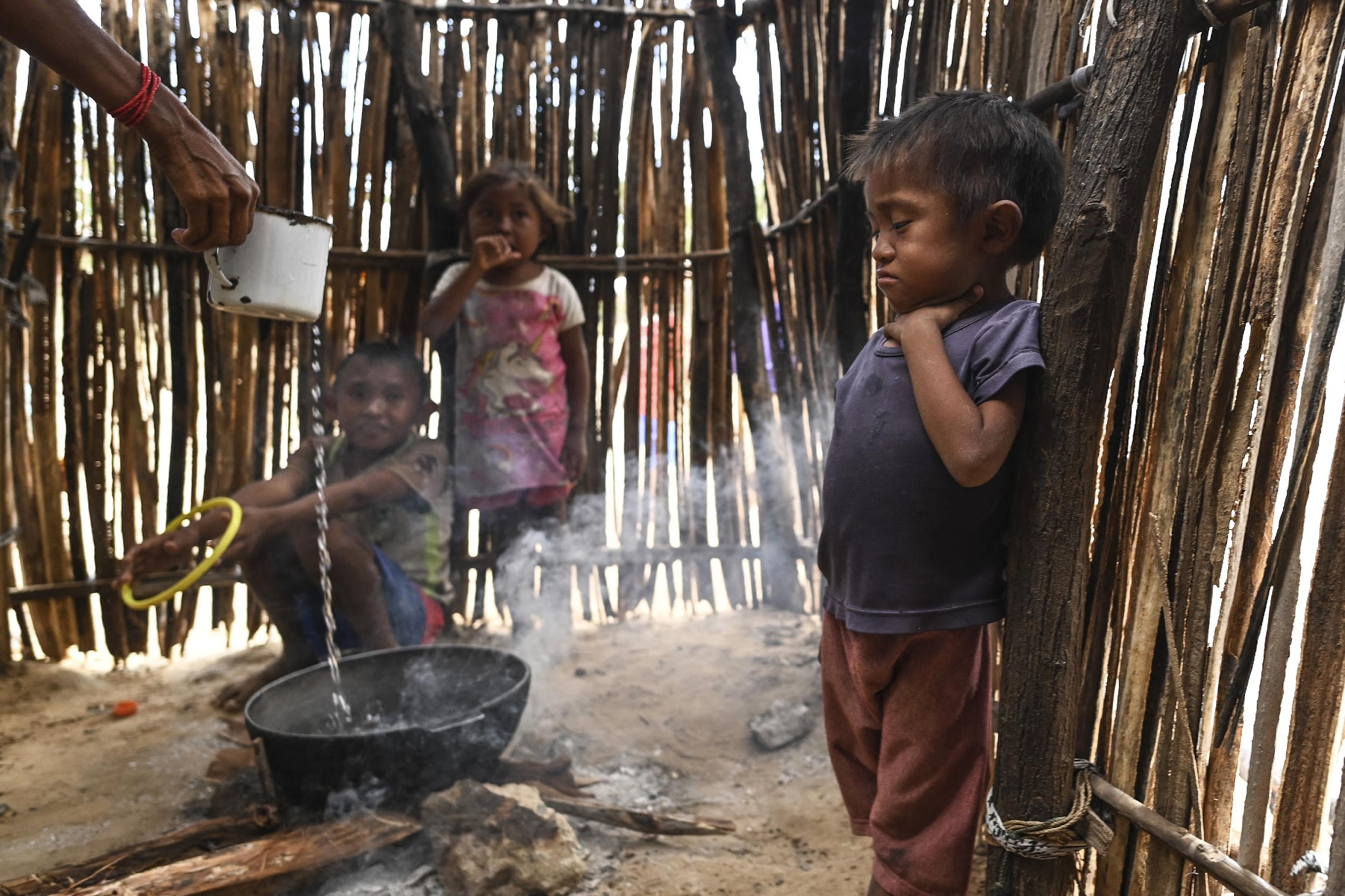 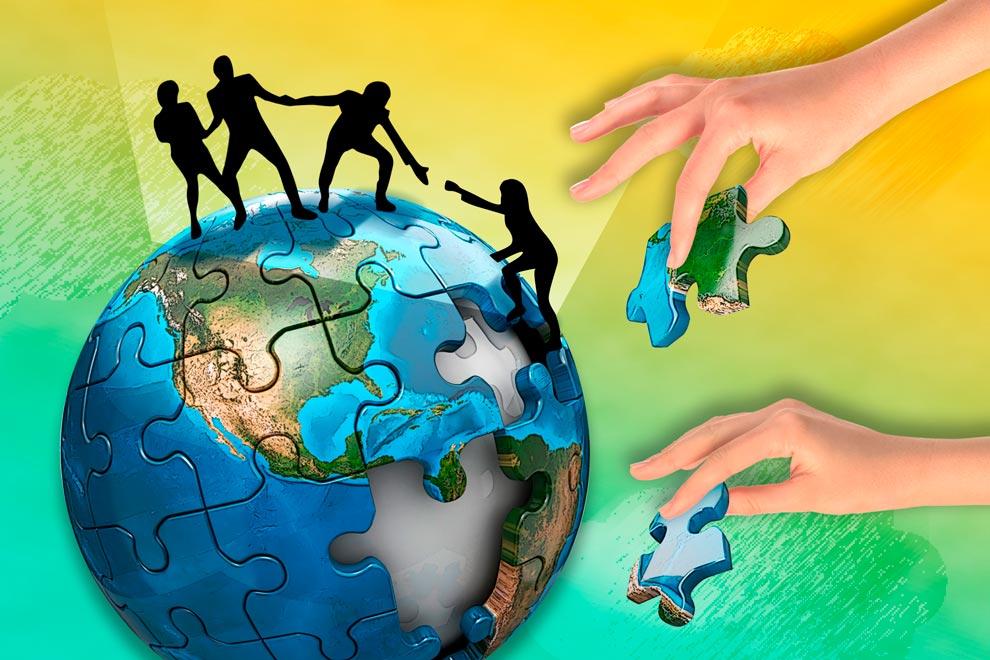 6. Economía, la política, crecimiento,  progreso 
 al servicio de la familia
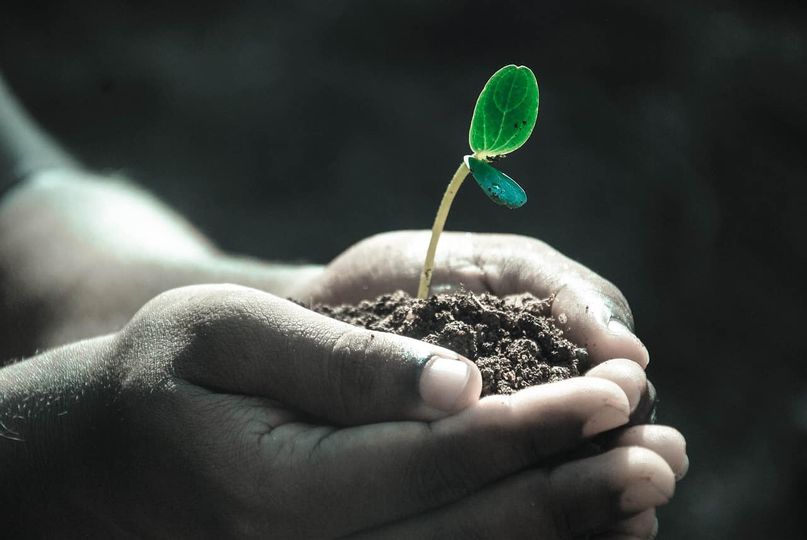 7. Proteger la Casa Común